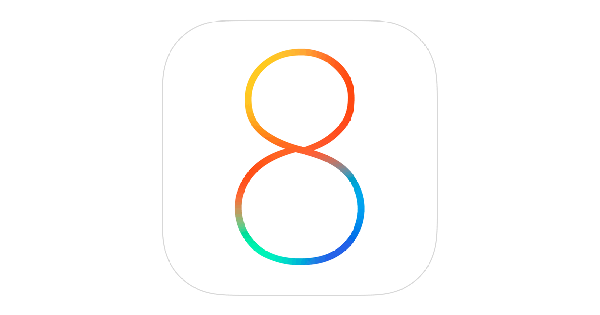 iOS 8 for MDM/EMM
Greg Elliott
Shiv Chandra Kumar
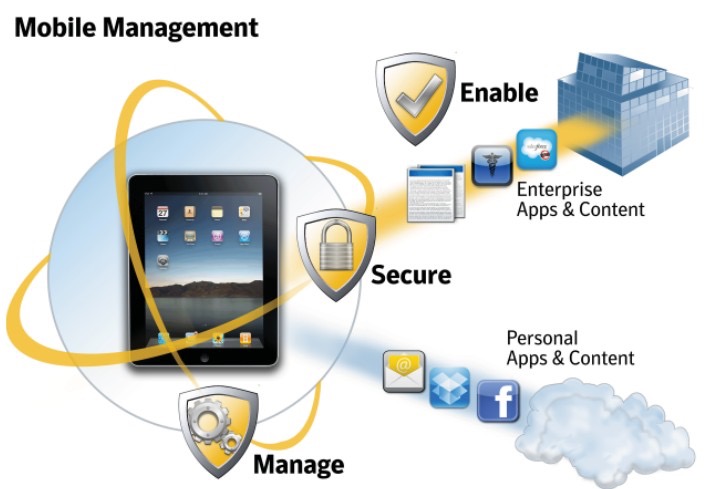 MDM(Mobile Device Mangement)
(Mobile Device Management (MDM)
Hardware and application inventory
Configuration of security policies 
password policy, device encryption, WiFi settings, detection of jailbroken devices and so forth
Execution of actions such as partial or remote wipe, remote lock, device location mapping and passcode clearing
Devices often belong to the enterprise, not really BYOD
Mobile App Management (MAM)
Target BYOD, apply policy controls to and provision mobile applications
both internally developed apps 
apps that are commercially available in stores such as the Apple App Store and Google Play
Two common implementations
API wrapping
Use of a software development kit (SDK)
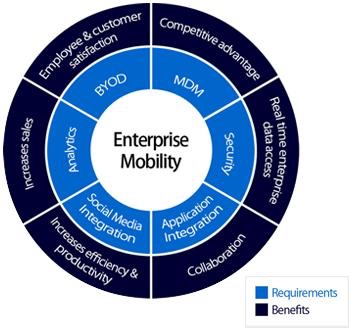 EMM(Enterprise Mobility Management)
Enterprise Mobility Management (EMM)
EMM consists of MDM, MAM and Mobile Content Management (MCM)
A secure mobile container to access applications, the web and corporate intranet, emails, contacts and calendars
Secure content collaboration to enable viewing, editing and syncing of content in a secure environment
Seamless enterprise access that can integrate with existing enterprise systems and mobilize applications or content on the corporate network
Always on VPN, virtual desktop interface (VDI)
iOS 8 for EMM
Enable productivity
Manage corporate data
Deliver seamless security
unlock new opportunities through apps
How it does this Generally
existing technologies: 
managed accounts
managed apps
managed open-in
per-app VPN 

new iOS8 technologies: 
managed document providers
managed domains
managed books and PDFs
managed keyboards
Managed Document Providers
allow third party productivity apps to open documents from various cloud services

can be managed by IT so that only managed apps can interact with them 

IT can manage workflows and maintain security without intruding on the user experience
Managed Domains
specific URLs and subdomains can be managed 

can manage what apps can open documents that 
   are downloaded from enterprise domains using Safari
Managed Keyboards
only appear in managed apps 

prevent unmanaged keyboard from appearing on top        of managed apps
Enhanced Management UI
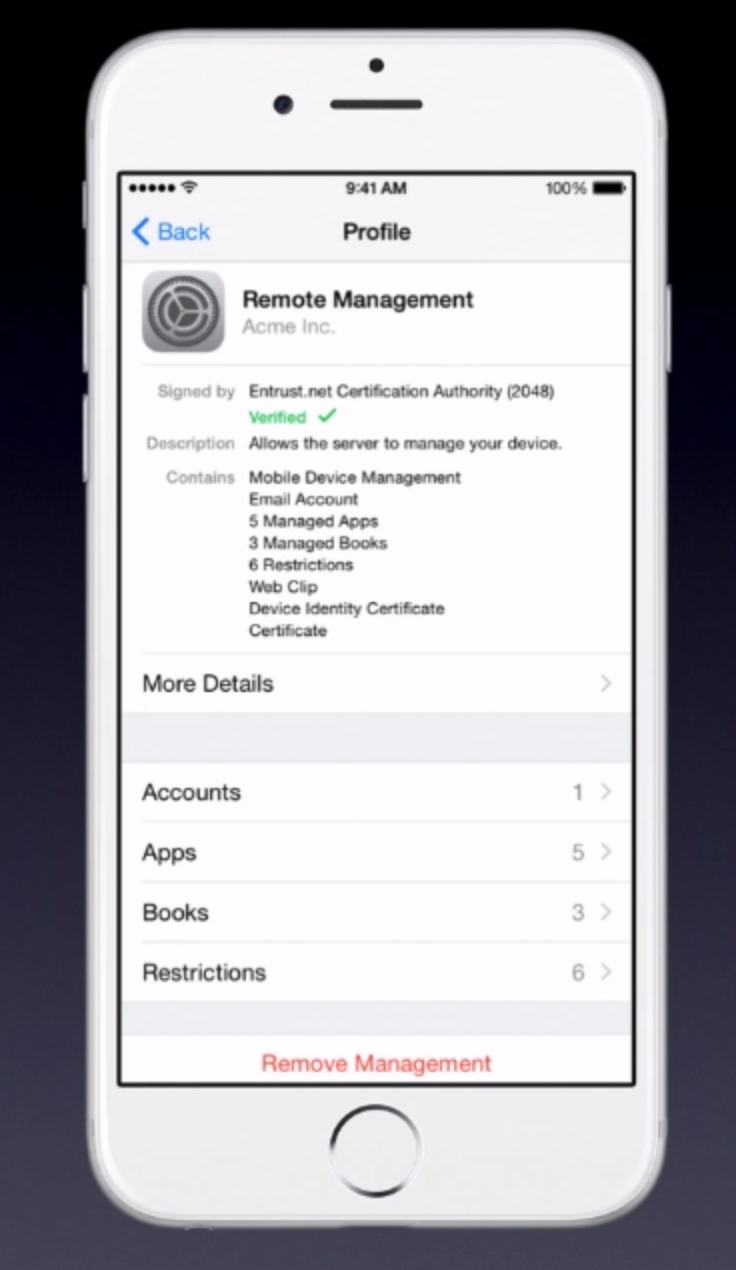 shows MDM settings to users in one place
essential in BYOD where transparency is important
Other Features
books and pdfs can be automatically pushed to users   with MDM 
only open with managed apps and shared with      managed accounts
can also be removed remotely
Enhanced Management UI
shows MDM settings to users in one place
essential in BYOD where transparency is important
iOS 8 adds new ways to set a device name, clear restrictions and password
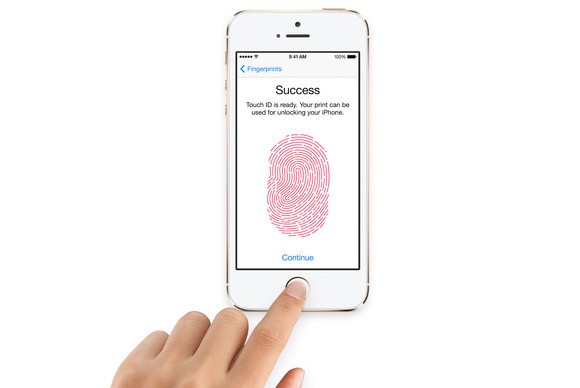 Security: Touch Id
protects login to phone and user data
unlocks keychain items
identifies successful matches
protects fingerprint data
Cryptography
expands data protection 
use user’s password and the hardware of their device to develop strong password key 
creates powerful, additional layer of cryptography
protect certain apps on the disk 
greater control over mail security
external email address marking
Always-on VPN
tunnel all IP traffic back to the organization
give full control of device traffic
default tunneling protocol IKEv2 secures data transmission with encryption
requires device supervision, which can be configured on any device with MDM using apple configurator
requires no user interaction
Powerful productivity features
Time-Saving Features in Mail
Interact with colleagues with Calendar
App Extension(Extend Business Workflows)
Seamlessly connect Devices
Time-Saving Features in Mails
Quick swipe gesture
Jump between drafts and inbox
Intelligent suggestions
Auto reply in Exchange
Thread notification
Interact with Colleagues in Calendar
Free/Busy lookup
Private appointments
Mail meeting attendees
Respond from calendar
Custom repeating events
App extension
Most visible change
Gives third party app Developers a way to interact with inbuilt apps
Entirely new business workflow can be created between apps
Security and integrity is maintained across the apps
Types of Extensions
Document Providers
Custom Actions
Third-Party Keyboards
Widgets
Seamlessly connect devices
Handoff
Make and answer phone calls
Instant Hotspot
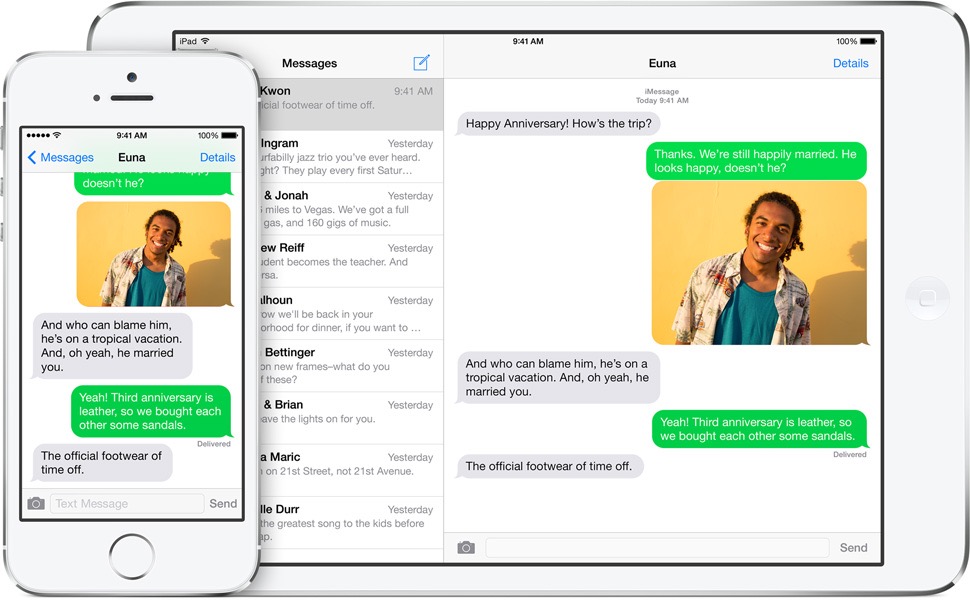 Tips App
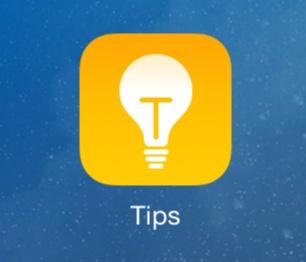 Details of old/new features of iOS 8 
Content in the app updates automatically
Apple Financial Services
http://salesresources.apple.com/go/webinars/ios8forbusiness/410/?eventOrder=4,5,7,6,2,3,1
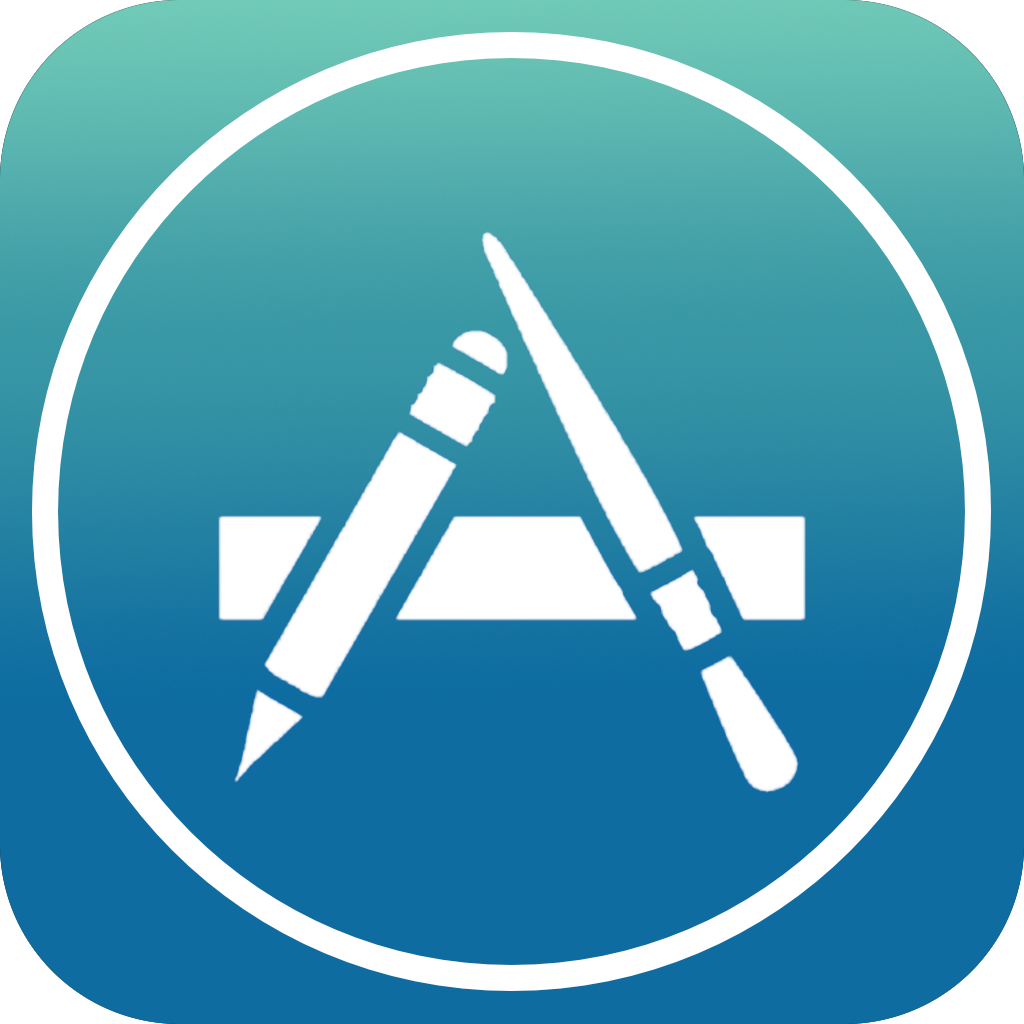 Procuring App Store Apps
Difference between Android and iOS 8
they both enhance security for MDM usage, especially through the use of cryptography
Android uses smart lock that uses facial recognition; iOS uses touch id for locking the device
they both standardize the interface for managing remote devices and configuring MDM 
they both separate work and personal environments on mobile device: Android does this using Managed Profiles, iOS does this using Managed Apps
True/False Quiz
Managed Document Providers, Managed Domains, and Managed Keyboards are all new technologies in iOS 8 that support MDM.
Managed Books and PDFs can be opened by any app on an iOS device.
iOS 8 increases the transparency of MDM by showing the MDM settings to users in one place 
MDM is a part of EMM
Thank You!